C3PI: Computational Photography Project for Pill Identification
SPLIMAGE: OHPCC Imaging Support
Terry Yoo
OHPCC/LHNCBC/NLM/NIH/DHHS/USA
October 28, 2013
What is C3PI?
Why Images?  A visionary/research perspective
A new primary form of communication
Why C3PI?
History
2000 – A suggestion from Alvin Marcelo
2004 – A collaboration with NLM/HPCC, NLM/SIS, VA
2009 – A partnership with FDA, NLM/SIS, NLM/HPCC
Stakeholder interests
Standardized/Structured data acquisition
Promoting online access to drug information
Exploring image-based communication, search, and distribution
2011 – HPCC assumed the primary data acquisition role
[Speaker Notes: Hahneman – System 1 thinking
2009 – planning meeting]
SPLIMAGE Production : Q/C Processing
C3PI: Reference Images
RAW Images: sRGB Canon & Adobe RGB
C3PI-SPLIMAGE: Reference Imaging Rig
C3PI-SPLIMAGE:Reference Rig
21.1 MP Full-Frame SLR

Remote Camera Controllers

Macro-Calibration Card [ver 2.3]

Cross-Polarizer Apparatus

Inline Color Calibration

Whibal® & Kodak Gray Calibration

Automated Sizing,  Aspect and Specimen Registration

Multiple Gobo Channels

Floating Specimen Stage
Imaging Laboratory Supports Multiple Locations: FDA, NLM & Off-Site Facility
Where are we now?
March 2012 – SPLIMAGE specification created
July 2012 – Meeting of the SPL Working group at NLM
Release of 144 SPL images to participating companies/sponsors
July 2013 – Online launch of http://splimage.nlm.nih.gov (repository website) and http://rximage.nlm.nih.gov (API)
September 2013 – Recompetition of the data acquisition contract
October 2013 – over 2000 SPLIMAGE files
[Speaker Notes: Hahneman – System 1 thinking]
C3PI-SPLIMAGE: Image Collections
Current C3PI Collection Size:
2,288 Solid Dosage Products

30,200  Reference Images
33,299  Test/Query Images
2,288  HD Video Files
2,026  SPLIMAGE Files

70,483  Processed, Segmented Images & Files Delivered

Multiple Color Domain Spaces [Adobe RGB, Canon sRGB]

Projected C3PI Archive:
320,000 Image & HD Video Files
14,000+ Solid Dosage Products 
15+ Terabytes of Image Data
C3PI: Reference Images for HPCC Project
Segmented Composed C3PI Reference Images for HPCC Project






Other C3PI Image Uses:
FDA SPLIMAGE
DailyMed, PubMed Health, Medline Plus Drugs, Herbs & Supplements, Medline Plus Connect (NCBI), Pillbox, etc.
Imaging Research
Public Interest and Commercial Uses
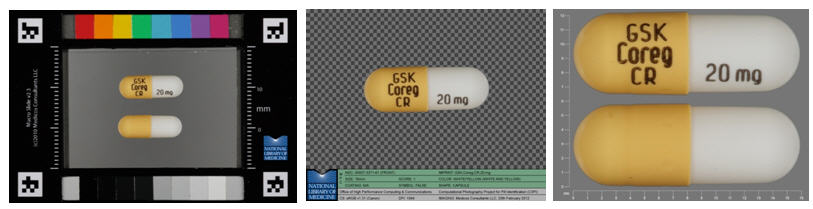 ~2,000 Available SPLIMAGE Files
SPLIMAGE Portal
Designed for C3PI Participating Firms

SPLIMAGE files available for direct download

URL: http://splimage.nlm.nih.gov/

For Login Information Please Contact:
splimage@medicosconsultants.com

Medicos Consultants LLC
400 East Pratt Street, Suite 800
Baltimore, MD 21202
Tel: (443) 759-3283
RxImageAccess API
Public Access RESTful API

URL: http://rximage.nlm.nih.gov/

1,961 OSDF Imaged Products
2 Layouts per Product
6 Image File Sizes per Layout 
Support for Multiple Applications
Support for Multiple Screen Sizes and Devices

Resources Paths 
Image Collections
/rxnav
/rxbase
Where are we going?
2013-2014…
Update the Federal Register notice with new instructions
Engage sponsors, redistributors, and manufacturers
Open a new photographic laboratory within NIH/NLM
Launch a computer vision challenge
Frequently asked questions
How fast/soon?  Approximately 100 products per month
What is our target?  How many products?
Estimate of approximately 11,000 oral solid dosage formulations
Estimate that 2,000 to 5,000 products comprise 90% of prescriptions
How can manufacturers participate?
My e-mail address?  – tyoo@mail.nih.gov
[Speaker Notes: Hahneman – System 1 thinking]
C3PI: Test/Query Images
C3PI: Test/Query Imaging Rig
7+ Illumination Sources
2800K to 6500K
Fluorescent
Incandescent
LED
CFC
Direct, Indirect & Diffusion Filter

14+ Camera Types
3MP to 16MP Sensors
Mobile Phones
Consumer Grade Cameras
Web Cameras
Tethered and Independent Camera Support

50+ Background Types
Rotating Specimen Table
HD Video Capture
Contact
tyoo@mail.nih.gov